Plantenteelt vakdag 5
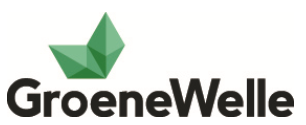 R. Soesman
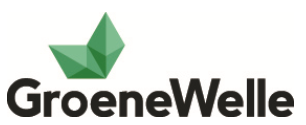 Terugblik………

Wat hebben we vorige week gedaan?
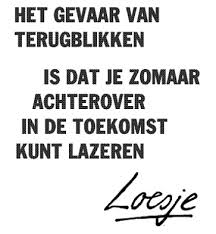 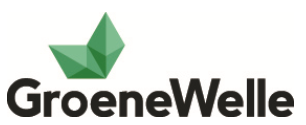 Les 5
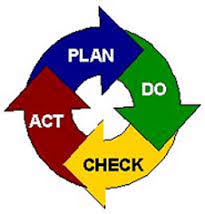 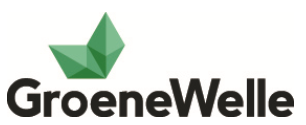 Aftrap: Kwaliteit
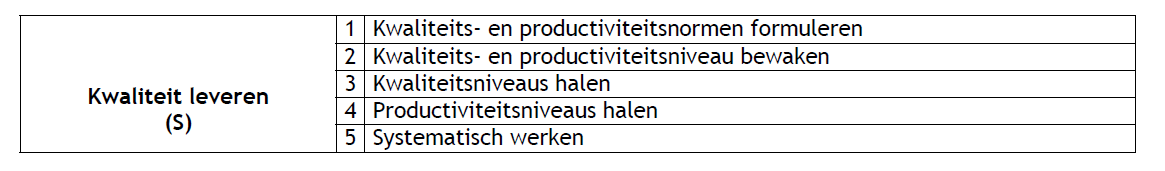 Les 5
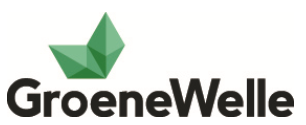 Voorkennis: 
Na deze les kun je;
Promotieactiviteiten aangeven voor je product
Uitleggen hoe marketing via internet gaat
Les 5
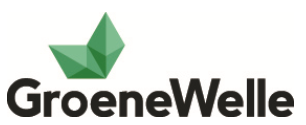 Theorie
Les 5
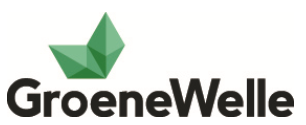 Promotie van je product.

Hoe gaat dit bij jou op het bedrijf?
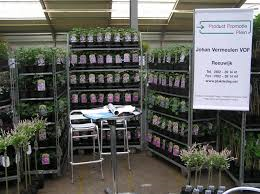 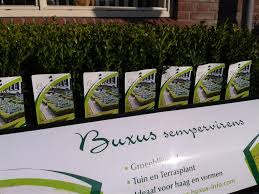 Les 5
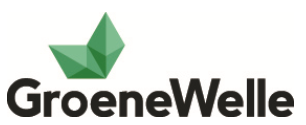 Marketing via internet
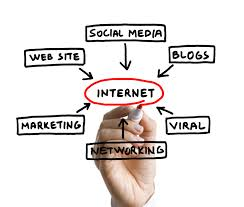 Les 5
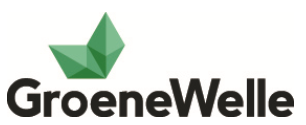 Opdracht vandaag:
Niveau 2: De webquiz van verkoopklaar maken.

Niveau 3 & 4: Opdracht 7 en 8  Webquest Inkoop en afzet
Les 5
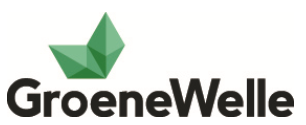 Evaluatie/reflectie: Kwaliteit leveren

Wat ging er goed en kan de volgende keer beter?
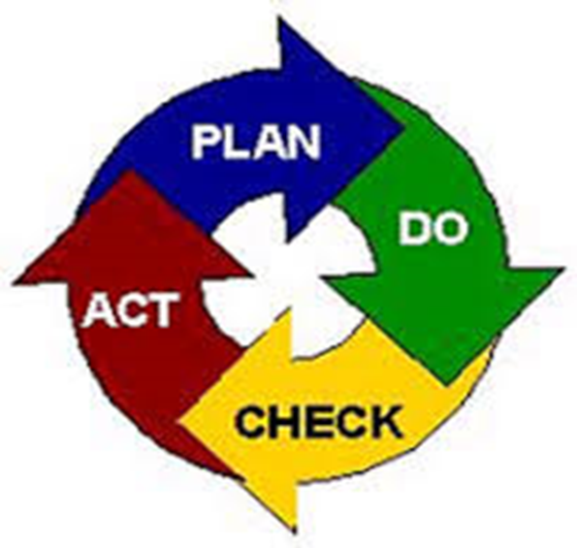